使用Paxos实现分布式日志复制同步Replicated Log
公众号：架构随笔

有关PPT的详细讲解：https://gitbook.cn/gitchat/activity/5bb038b45828f008f1d73fd6
目标：日志复制同步（Replicated Log）
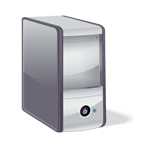 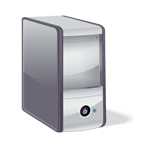 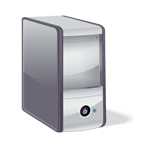 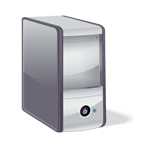 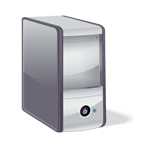 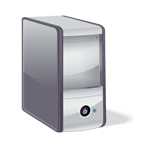 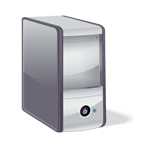 客户端
shl
共识模块
共识模块
状态机
状态机
共识模块
状态机
服务器
Log
Log
Log
add
add
add
jmp
jmp
jmp
mov
mov
mov
shl
shl
shl
日志复制同步（Replicated log） => 副本状态机（replicated state machine）
所有服务器以相同顺序执行相同的命令
共识模块可确保正确的日志复制
只要大多数服务器可用，系统就具备可进展性
失败模型：失败停止（不是拜占庭），延迟/丢失的消息
使用Paxos实现分布式日志复制同步Replicated Log
Slide
Paxos方法
分解问题:
Basic Paxos (“单一法令”):
一个或多个服务器提出值
系统必须就所选定的单个值达成一致
只能选定一个值
Multi-Paxos:
结合多个Basic Paxos实例，就形成日志的一系列值达成一致
使用Paxos实现分布式日志复制同步Replicated Log
Slide
基础 Paxos 的需求
安全性:
只能选择一个值
除非确实存在，否则服务器永远不会知道已选定了某个值
可用性（只要大多数服务器运行，并能及时进行通信）:
最终选定某个被提议的值
如果选定了一个值，其它服务器最终会学习到它



术语“共识问题”通常是指这种单值表述
使用Paxos实现分布式日志复制同步Replicated Log
Slide
基础 Paxos 的组件
Proposers 提议者:
主动：提出要选择的特定值
处理客户端请求
Acceptors 接受者:
被动：回应来自提议者的消息
回应代表形成共识的投票
保存选定的值，决策过程的状态
想知道选定了哪个值
对于此演示文稿:
每个Paxos服务器都包含这两个组件
使用Paxos实现分布式日志复制同步Replicated Log
Slide
稻草人：单接受者（Single Acceptor）
简单（不正确）方法：单个Acceptor选择值
如果Acceptor在选择后崩溃怎么办？
解决方案：大多数（quorum）
多个Acceptors (3, 5, ...)
如果大多数Acceptors接受，则值v被选定
如果其中一个Acceptor崩溃，选定的值仍然可用
Proposers
add
jmp
shl
sub
Acceptor
jmp
使用Paxos实现分布式日志复制同步Replicated Log
Slide
问题：分票
Acceptor只接受它收到的第一个值？
如果多个Proposers同时提议，则可能不会选定任何值




Acceptors 有时必须接受多个（不同的）值
accept?(red)
accepted(red)
s1
accepted(red)
s2
accept?(blue)
accepted(blue)
s3
accepted(blue)
s4
accept?(green)
accepted(green)
s5
time
使用Paxos实现分布式日志复制同步Replicated Log
Slide
问题：选择冲突
Acceptor接受它收到的每一个值？
会选择多个值





一旦选定了一个值，将来的提议必须提出/选定相同的值（两阶段协议）
Red Chosen
accept?(red)
accepted(red)
s1
accepted(red)
s2
accepted(red)
accepted(blue)
s3
accepted(blue)
s4
accepted(blue)
s5
time
accept?(blue)
Blue Chosen
使用Paxos实现分布式日志复制同步Replicated Log
Slide
问题：选择冲突, 续
Red Chosen??
accept?(red)
accepted(red)
s1
accepted(red)
s2
accepted(blue)
accepted(red)
s3
accepted(blue)
s4
accepted(blue)
s5
time
prop(blue)
Blue Chosen
s5不需要提议red（因为red尚未被选定）
必须中止s1的提议（s3必须拒绝该提议）
必须顺序化提议，拒绝旧的提议
使用Paxos实现分布式日志复制同步Replicated Log
Slide
提议编号
每个提议都有一个唯一的编号
高的编号要比低编号有更高的优先级
提议者必须可以选择比之前看到/使用的任何提议更高的新提议编号
一个简单的方法:


每个服务器都存储maxRound：迄今为止最大的选举周期（Round Number）
生成新的提议编号:
增加maxRound
追加Server Id
提议者必须将maxRound持久化到磁盘上：崩溃/重启后不得再次使用该提议编号
提议编号
选举周期
服务器ID
使用Paxos实现分布式日志复制同步Replicated Log
Slide
基础 Paxos
两段协议:
Phase 1: 广播 Prepare RPC消息
找出任何选定的值
阻止尚未完成的旧提议
Phase 2: 广播 Accept RPC消息
要求 Acceptors  接受特定值
使用Paxos实现分布式日志复制同步Replicated Log
Slide
基础 Paxos
Proposers
选择新的提议编号n
广播 Prepare(n) 给所有的服务器

当收到多数回复时:
如果有返回任何acceptedValues，则将当前提议的初始值替换为返回的编号acceptedProposal最大的响应中的acceptedValue。
广播 Accept(n, value) 给所有的服务器
当收到多数回复时:
是否有任意服务器拒绝 （响应的返回值大于n）?  回到步骤（1），重新开始
否则, 值被选定
Acceptors

响应 Prepare(n):
如果 n > minProposal，将 minProposal 设置为 n
Return(acceptedProposal, acceptedValue)


响应 Accept(n, value):
如果 n ≥ minProposal，那么	acceptedProposal = minProposal = n	acceptedValue = value
Return(minProposal)
接受者必须在稳定的存储（磁盘）上记录minProposal，acceptedProposal和acceptedValue
使用Paxos实现分布式日志复制同步Replicated Log
Slide
基础 Paxos 示例
在后续的提议准备阶段有三种可能性:
已经选定了之前的值:
新的Proposer会找到并使用它
“Accept proposal 4.5with value X (from s5)”
s1
X
P 3.1
A 3.1 X
s2
P 3.1
A 3.1 X
s3
P 3.1
A 3.1 X
P 4.5
A 4.5 X
values
s4
P 4.5
A 4.5 X
s5
Y
P 4.5
A 4.5 X
time
“Prepare proposal 3.1 (from s1)”
使用Paxos实现分布式日志复制同步Replicated Log
Slide
基础 Paxos 示例, 续
在后续的提议准备阶段有三种可能性:
之前的值没有被选定，但新的Proposer知道它：
新的Proposer将使用现有的值
这两个Proposers都会成功
s1
X
P 3.1
A 3.1 X
s2
P 3.1
A 3.1 X
s3
P 3.1
A 3.1 X
P 4.5
A 4.5 X
values
s4
P 4.5
A 4.5 X
s5
Y
P 4.5
A 4.5 X
time
使用Paxos实现分布式日志复制同步Replicated Log
Slide
基础 Paxos 示例, 续
在后续的提议准备阶段有三种可能性:
之前的值没有被选定，且新的Proposer也不知道它：
新的Proposer选择自己的值
旧的提议会被阻止
s1
X
P 3.1
A 3.1 X
s2
P 3.1
A 3.1 X
s3
P 3.1
P 4.5
A 3.1 X
A 4.5 Y
values
s4
P 4.5
A 4.5 Y
s5
Y
P 4.5
A 4.5 Y
time
使用Paxos实现分布式日志复制同步Replicated Log
Slide
可用性
竞争的提议者会造成活锁:






一种解决方案：在重新开始新一轮提议之前随机的延迟
给其他提议者一个完成选中值的机会
Multi-Paxos将使用领导者选举
s1
P 3.1
A 3.1 X
P 4.1
A 4.1 X
s2
P 3.1
A 3.1 X
P 4.1
A 4.1 X
s3
P 3.1
P 3.5
A 3.1 X
P 4.1
A 3.5 Y
P 5.5
A 4.1 X
s4
P 3.5
A 3.5 Y
P 5.5
s5
P 3.5
A 3.5 Y
P 5.5
time
使用Paxos实现分布式日志复制同步Replicated Log
Slide
其它
只有提议者知道选定了哪个值
如果其他服务器想知道，必须发起自己的提议来执行Paxos协议
使用Paxos实现分布式日志复制同步Replicated Log
Slide
Multi-Paxos
一个独立的基本Paxos实例对应日志中的一个记录:
将index参数添加到Prepare和Accept请求中（用于在日志中选择记录）
共识模块
状态机
客户端
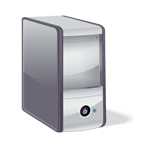 客户端发送命令给服务器
服务器将状态机的结果返回给客户端
Log
shl
add
jmp
mov
shl
其它服务器
服务器
服务器等待应用（applies）之前的日志记录后，然后将新的命令应用于状态机
服务器使用Paxos选择命令作为日志记录的值
使用Paxos实现分布式日志复制同步Replicated Log
Slide
Multi-Paxos 问题
对于给定的客户端请求，应该使用哪个日志记录?
性能优化:
使用leader来减少提议者冲突
减少大多数准备（Prepare）的 RPC 请求
确保完全复制
客户端协议
配置更改


注意：Multi-Paxos未在文献中精确定义
使用Paxos实现分布式日志复制同步Replicated Log
Slide
选择日志记录
当客户端请求到达时:
查找未被选定的第一个日志记录
针对此索引（index），运行基础 Paxos 以提议客户端的命令
Prepare 响应是否返回acceptedValue?
Yes: 完成选定acceptedValue，并重新开始
No: 选定客户的命令
jmp
已知被选定的日志记录
1
2
3
4
5
6
7
1
2
3
4
5
6
7
mov
add
cmp
ret
mov
add
cmp
sub
jmp
ret
s1
s1
mov
add
sub
ret
mov
add
cmp
sub
jmp
ret
s2
s2
mov
add
cmp
cmp
ret
mov
add
cmp
shl
ret
s3
s3
Logs Before
Logs After
使用Paxos实现分布式日志复制同步Replicated Log
Slide
选择日志记录, 续
服务器可以同时处理多个客户端请求:
 为每个请求选择不同的日志记录
必须按日志顺序将命令应用于状态机
使用Paxos实现分布式日志复制同步Replicated Log
Slide
提高效率
使用基础 Paxos效率很低:
对于多个并发提议者，可能会发生冲突和重新开始（更高负载 → 更多冲突）
对于每个值的选定都需要2轮的RPC调用 (Prepare, Accept)
解决方法:
选举出一个leader
在任何给定时间，只有一个服务器充当Proposer
减少大多数准备（Prepare）的 RPC 请求
为整个日志只执行一次Prepare（不是每个日志记录执行一次）
大多数日志记录可以在一轮RPC中被选定
使用Paxos实现分布式日志复制同步Replicated Log
Slide
领导者选举
Lamport提供的一个简单方法:
让具有最高ID的服务器充当leader
每个服务器每 T ms向其他每个服务器发送一个心跳消息
如果服务器在最近 2T 毫秒内没有从具有更高ID的服务器接收到心跳消息，则它将充当leader:
接受来自客户端的请求
充当 Proposer 和 Acceptor
如果服务器不是leader:
拒绝客户端的请求（重定向到leader）
仅充当 Acceptor
使用Paxos实现分布式日志复制同步Replicated Log
Slide
减少准备（Prepare）的 RPC 请求
为什么需要Prepare?
阻止旧提议
使提议编号指向整个日志，而不仅仅是一个日志记录
找出（可能）选定的值
返回当前日志记录接受的最高提议
同样返回noMoreAccepted：除了当前日志记录之外，之后的任何日志记录都未接受任何提议
如果接受者以noMoreAccepted响应Prepare，则忽略该接收者将来的Prepares请求（直到Accept请求被拒绝）
一旦leader从大多数接受者那里收到noMoreAccepted，就不再需要Prepare RPC请求
每个日志记录只需要1轮RPC请求（Accepts请求）
使用Paxos实现分布式日志复制同步Replicated Log
Slide
复制的完整性
到目前为止，信息流还不完整:
日志记录未完全复制（仅大多数）目标：完全复制
当选定了日志记录时，只有提议者知道目标：所有服务器都知道选定了日志记录
解决方案 Part 1/4：继续重试Accept RPC请求，直到所有接受者都响应（在后台执行）
完全复制大多数日志记录
解决方案 Part 2/4：跟踪选中的日志记录
标记已知被选中的日志记录:acceptedProposal[i] = ∞
每个服务器都维护firstUnchosenIndex：未标记为已选定的最早的日志记录的索引
使用Paxos实现分布式日志复制同步Replicated Log
Slide
复制的完整性, 续
解决方案 Part 3/4：Proposer告诉Acceptors所选定的日志记录
Proposer在Accept RPC请求中包含firstUnchosenIndex参数。
如果满足如下条件，Acceptor标记所有的日志记录i为选定：
i < request.firstUnchosenIndex
acceptedProposal[i] == request.proposal 
结果：Acceptors会知道大多数选定的日志记录



仍然没有完整的信息
1
2
3
4
5
6
7
8
9
log index
∞
∞
∞
2.5
∞
3.4
acceptedProposal
before Accept
...  Accept(proposal = 3.4, index=8, value = v, firstUnchosenIndex = 7)  ...
∞
∞
∞
2.5
∞
∞
3.4
after Accept
使用Paxos实现分布式日志复制同步Replicated Log
Slide
复制的完整性, 续
解决方案 Part 4/4：来自旧leaders的日志记录
Acceptor在Accept请求的响应中返回其firstUnchosenIndex
如果Proposer的firstUnchosenIndex 大于上述响应的 firstUnchosenIndex，则Proposer发送Success RPC（在后台执行）
Success(index, v): 通知Acceptor所选定的日志记录:
acceptedValue[index] = v
acceptedProposal[index] = ∞
return firstUnchosenIndex
如果需要，Proposer会发送更多的Success RPCs
很明显，当Proposer.firstUnchosenIndex大于Acceptor.firstUnchosenIndex，对于Proposer（leader）来说，所有index小于Proposer.firstUnchosenIndex的日志记录都已被选定，所以Success(index, v) RPC调用中的v应为该Proposer的索引为index的日志记录的值。
使用Paxos实现分布式日志复制同步Replicated Log
Slide
客户端协议
发送命令给leader
如果leader未知，则与任一服务器通信
如果通信的服务器不是leader，它将重定向到领导者
Leader不会做出响应，直到命令被选定为日志记录的值，并且被leader的状态机执行
如果请求超时 (e.g., leader 宕机):
客户端重新发出命令给其他服务器
最终重定向到新的leader
重试请求
使用Paxos实现分布式日志复制同步Replicated Log
Slide
客户端协议, 续
如果在执行命令之后但在响应之前领导者崩溃怎么办?
 不能执行同一命令两次
解决方案：客户端在每个命令中嵌入一个唯一的id
服务器将id包含在日志记录中
状态机记录为每个客户端执行的最近的命令
在执行命令之前，状态机检查命令是否已经执行，如果是:
忽略这个新的命令
返回旧命令的执行结果
结果：只要客户端没有崩溃，就能保证“exactly-once semantics”
使用Paxos实现分布式日志复制同步Replicated Log
Slide
配置变更
系统配置:
每台服务器的ID和网络地址
确定大多数代表什么
共识机制必须支持配置更改：
更换故障机器
改变复制（replication）程度
使用Paxos实现分布式日志复制同步Replicated Log
Slide
配置变更, 续
安全性要求:
在配置更改期间，不同的大多数服务器不能为同一个日志记录选择不同的值：
新配置
使用旧配置选择了v1
使用新配置选择了v2
旧配置
使用Paxos实现分布式日志复制同步Replicated Log
Slide
配置变更, 续
Paxos解决方案：使用日志管理配置更改：
配置存储为日志记录
像任何其他日志记录一样复制
用于选择日志记录 i 的配置由记录 i-α 确定。
假设α = 3：


注意:
α 限制了并发：在选择的日志记录 i 之前，不能选择记录 i +α
如果需要快速完成配置更改，请使用no-op命令
1
2
3
4
5
6
7
8
9
10
C1
C2
Use C0
Use C1
Use C2
使用Paxos实现分布式日志复制同步Replicated Log
Slide
Paxos 总结
Basic Paxos:
Prepare 阶段
Accept 阶段
Multi-Paxos:
选择日志记录
领导人选举
减少Prepare的 RPC 请求
复制的完整性
客户端协议
配置更改
使用Paxos实现分布式日志复制同步Replicated Log
Slide